Creating a Virtual Pet
Learning Objective
“Learn how to, independently, make a virtual pet in Scratch”.

Write this Learning Objective onto Page 1 of your workbook.
Friday, 20 February 2009
Virtual Pets
A simulation game where the goal is to look after a creature/animal to keep it alive.
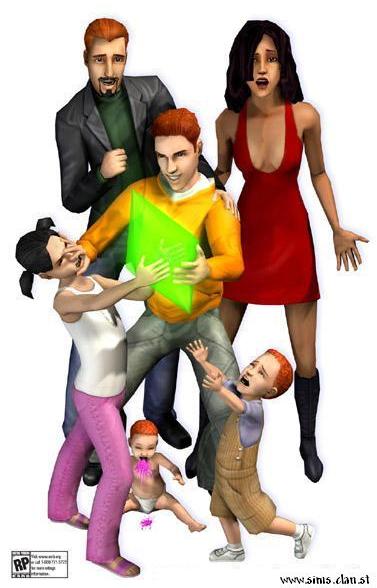 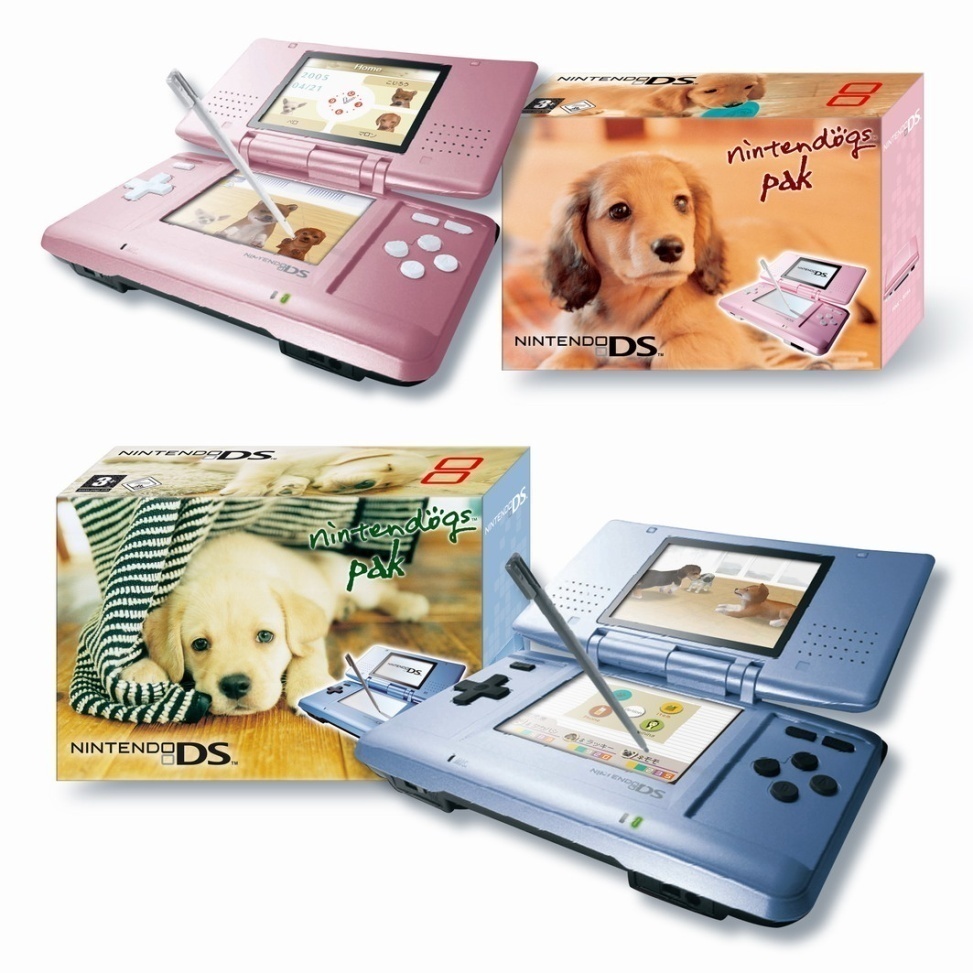 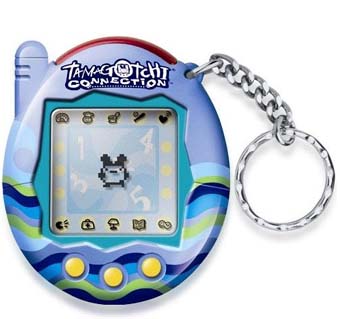 Learn how to, independently, make a virtual pet in Scratch
Your Own Virtual Pet
Create a Virtual Pet using Scratch. There is some help on page 16 of your workbooks to get you started.

The game will need to include:
A variable (starting at 0) to store Hunger. This will go up every 30 seconds.

If Hunger gets up to 10 the pet will die.
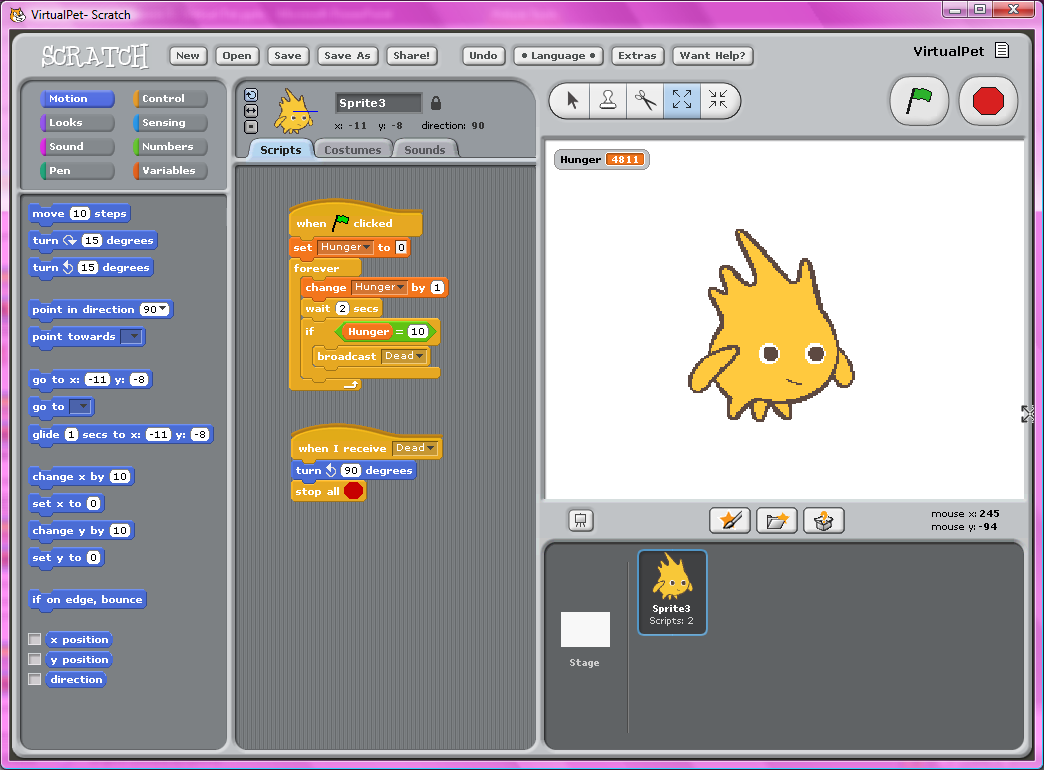 Learn how to, independently, make a virtual pet in Scratch
Extension Task
Try adding the following features to your game:
Aging – make your pet get bigger as time passes.

Make the pet change into a ghost and float off the screen when it dies.

Add a variable for health which will go down over time and if it’s not fed often enough.
Learn how to, independently, make a virtual pet in Scratch
Learning Objective
“Learn how to, independently, make a virtual pet in Scratch”.

Put  or  onto your Self Assessment page to show whether or not you have achieved today’s learning objective.
Friday, 20 February 2009
What can you remember?
What do we use to store the pets’ hunger?

How would you get the pet to change into a ghost and float off the screen?
Learn how to, independently, make a virtual pet in Scratch